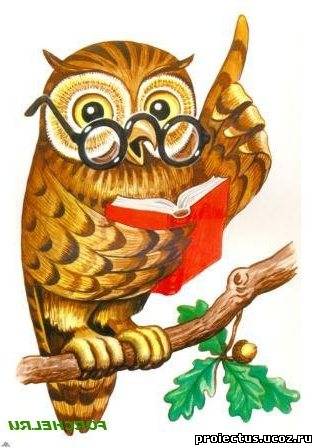 SMART
[ s m a : t]
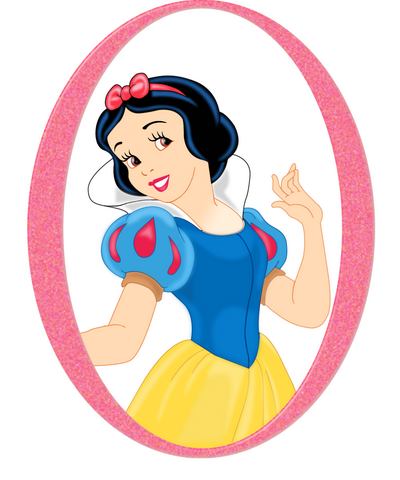 Cute
[ k j u:t ]
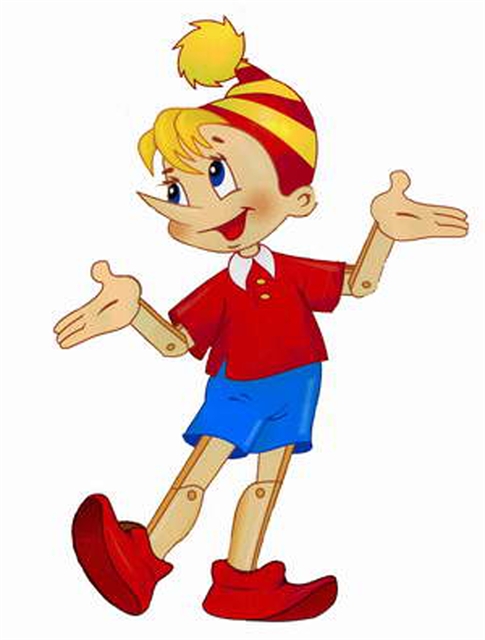 merry
[ merɪ ]
Talented   [tæləntɪd]
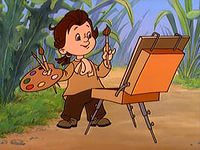 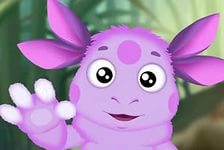 Nice 

[naɪs]
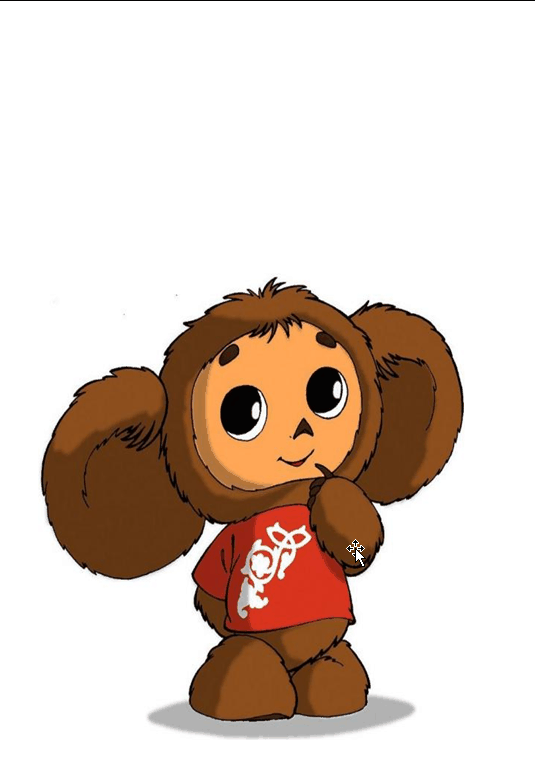 Kind

[kaɪnd]
Весёлый
Весёлая       merry      
Весёлые